Apoptosis Detection using Annexin V
Annexin V    

        7-AAD or PI
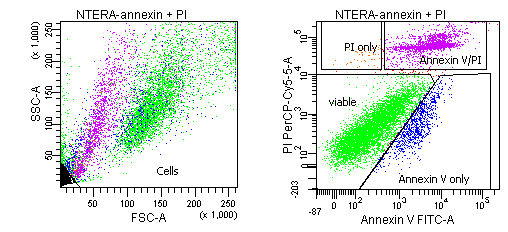 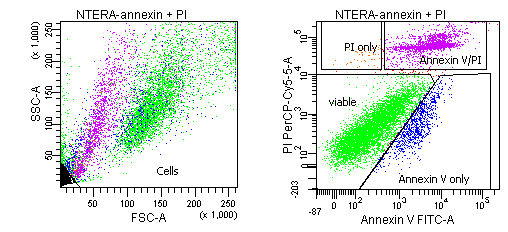 apoptotic
late apoptotic
 or necrotic
viable
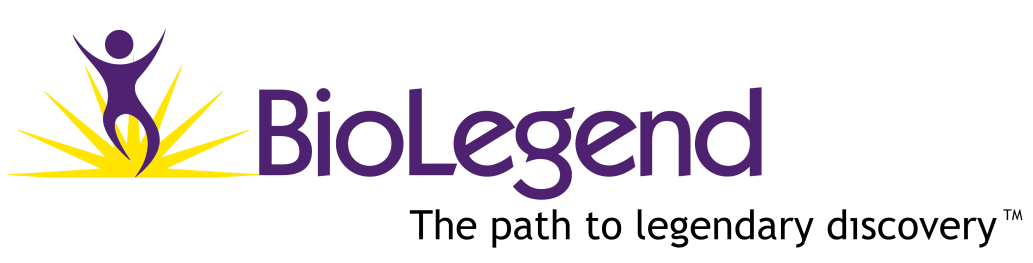 ®